Time Lag Aware Sequential Recommendation
Source   : CIKM’22
Speaker : yang-YI, LIN
Advisor  : Jia-Ling, Koh
Date       : 2023/03/21
1
Outline
Introduction
 Method
 Experiment
 Conclusion
2
Introduction
Sequential Recommendation Challenges
Unification of Stability and Fluctuation of Preferences
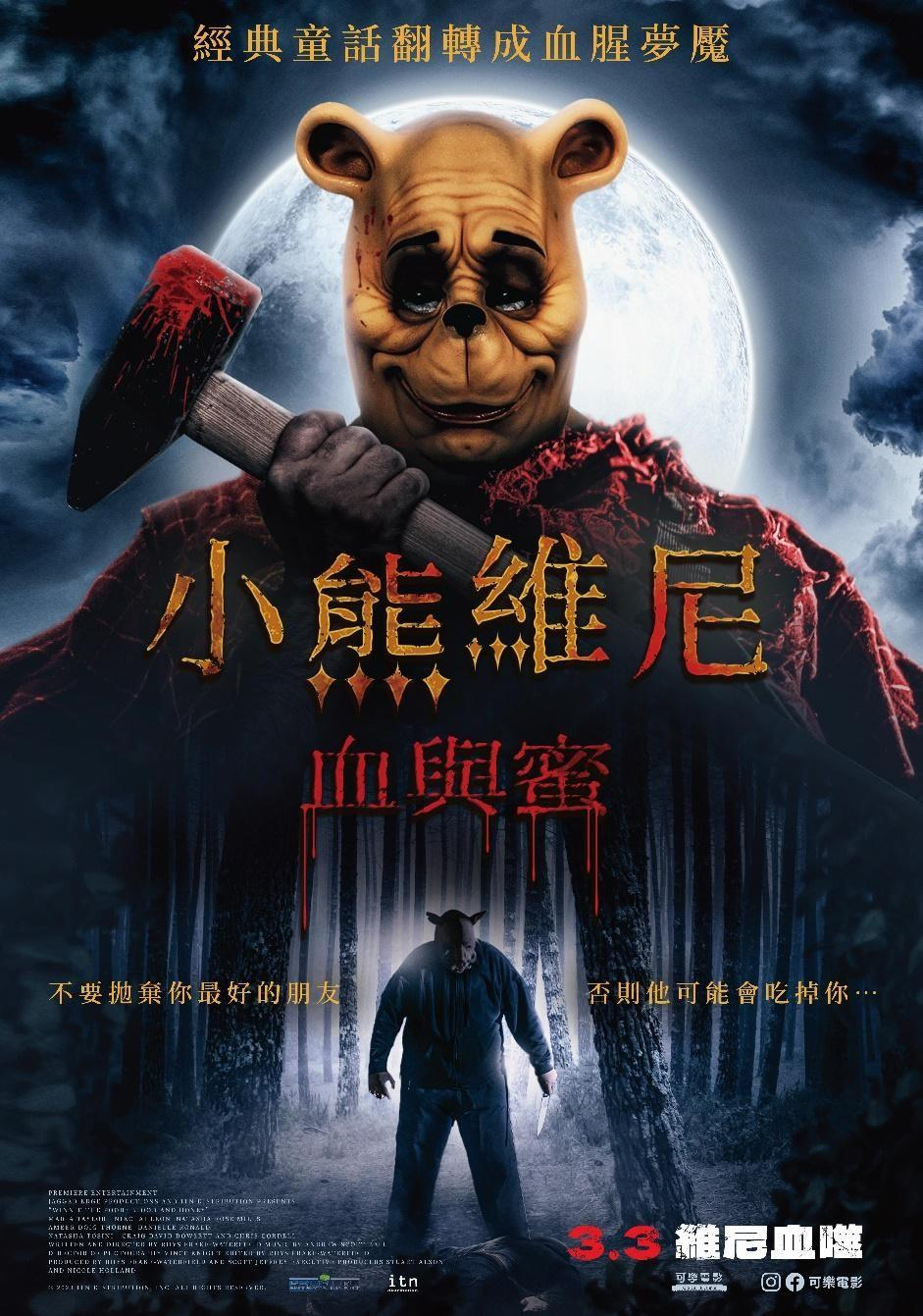 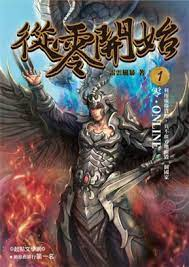 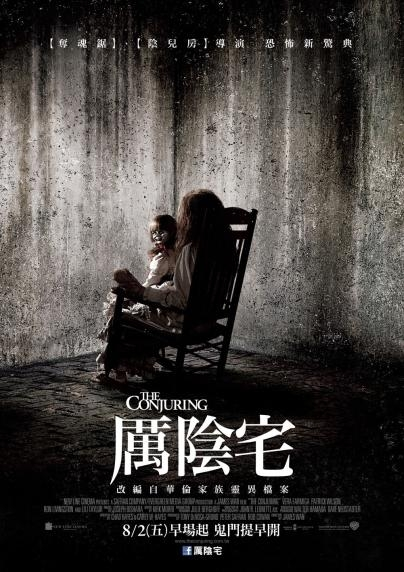 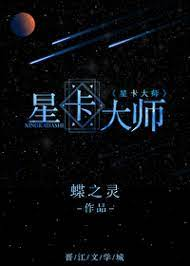 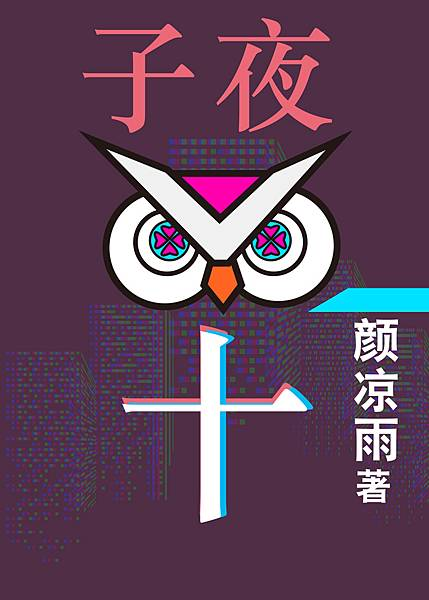 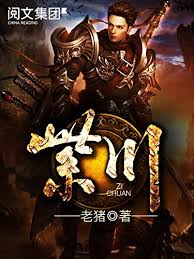 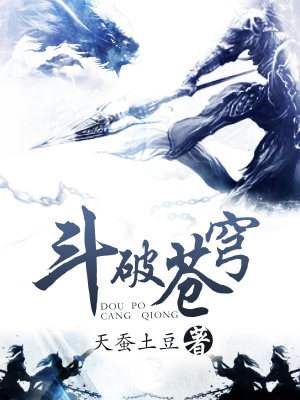 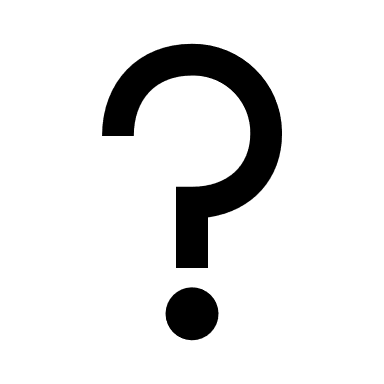 Book
Movie
3
Introduction
Sequential Recommendation Challenges
Unification of Stability and Fluctuation of Preferences
Fine-grained Fusion of Long-term and Short-term Preferences
0.3
0.7
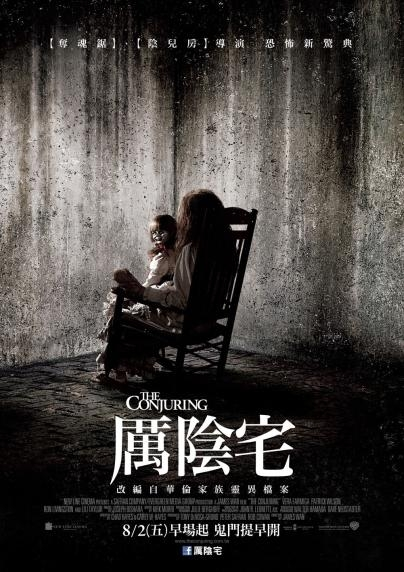 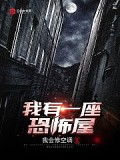 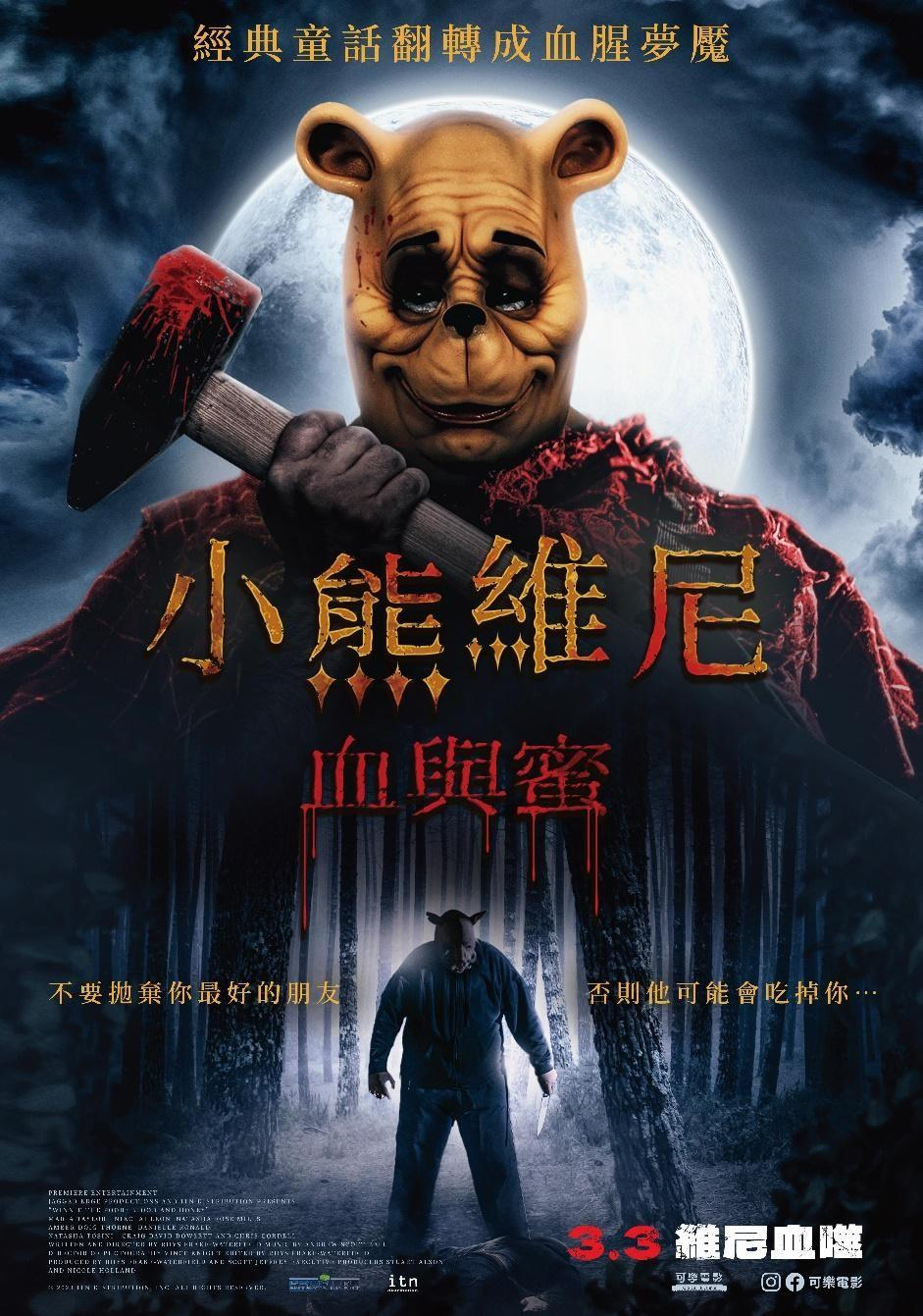 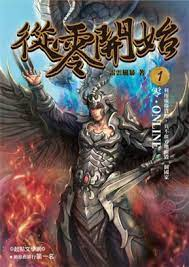 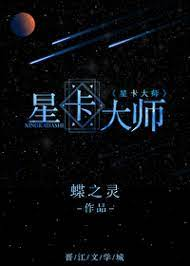 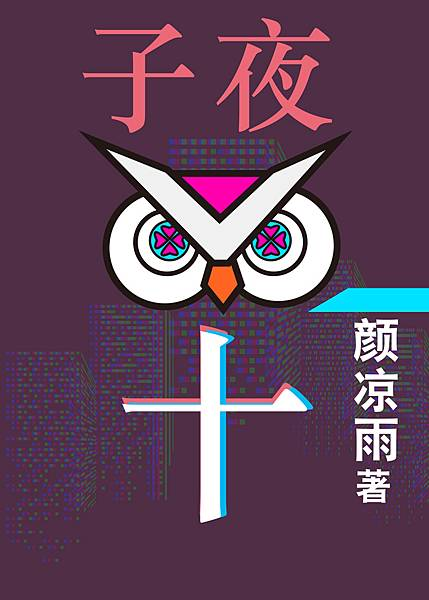 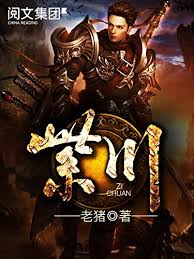 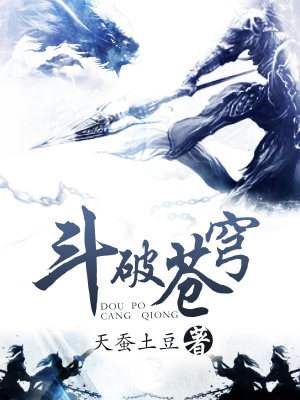 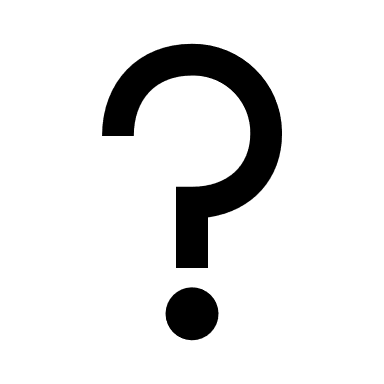 Book
Book
Movie
4
Introduction
Time Lag aware Sequential Recommendations (TLSRec)
Unification of Stability and Fluctuation of Preferences
a hierarchical self-attention network
Fine-grained Fusion of Long-term and Short-term Preferences
a neural time gate based time lag
5
Method
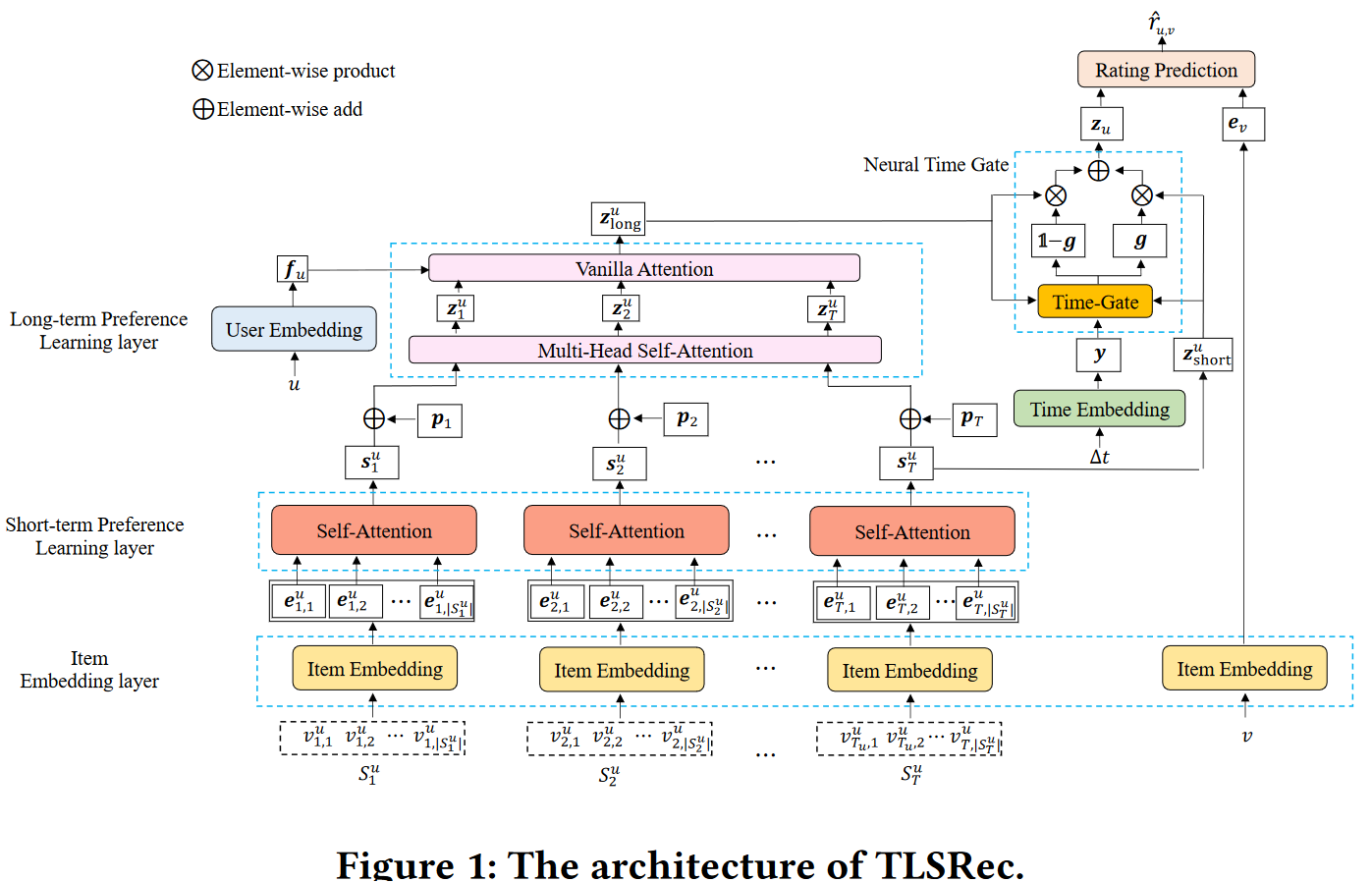 6
Method
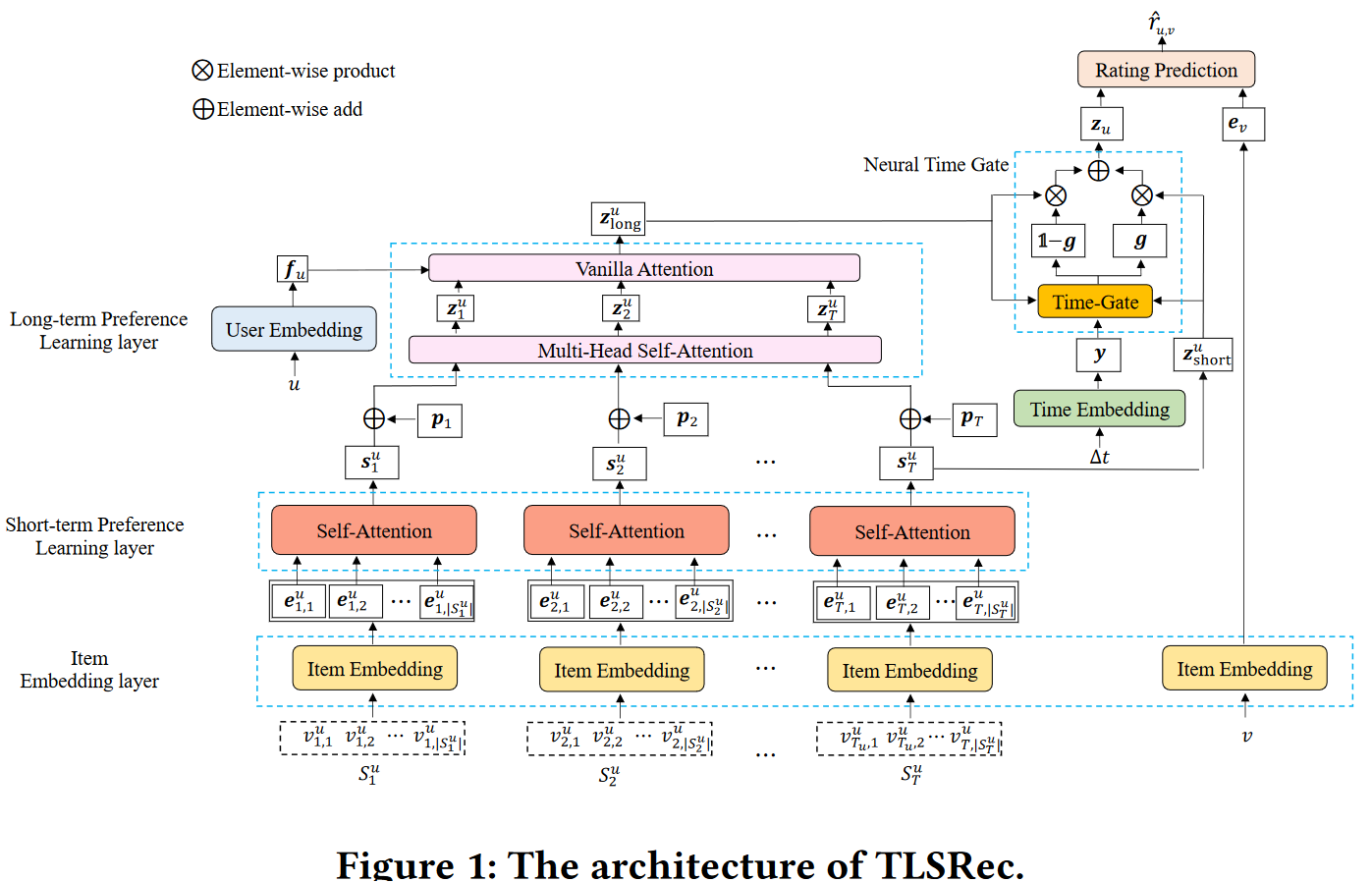 7
Method
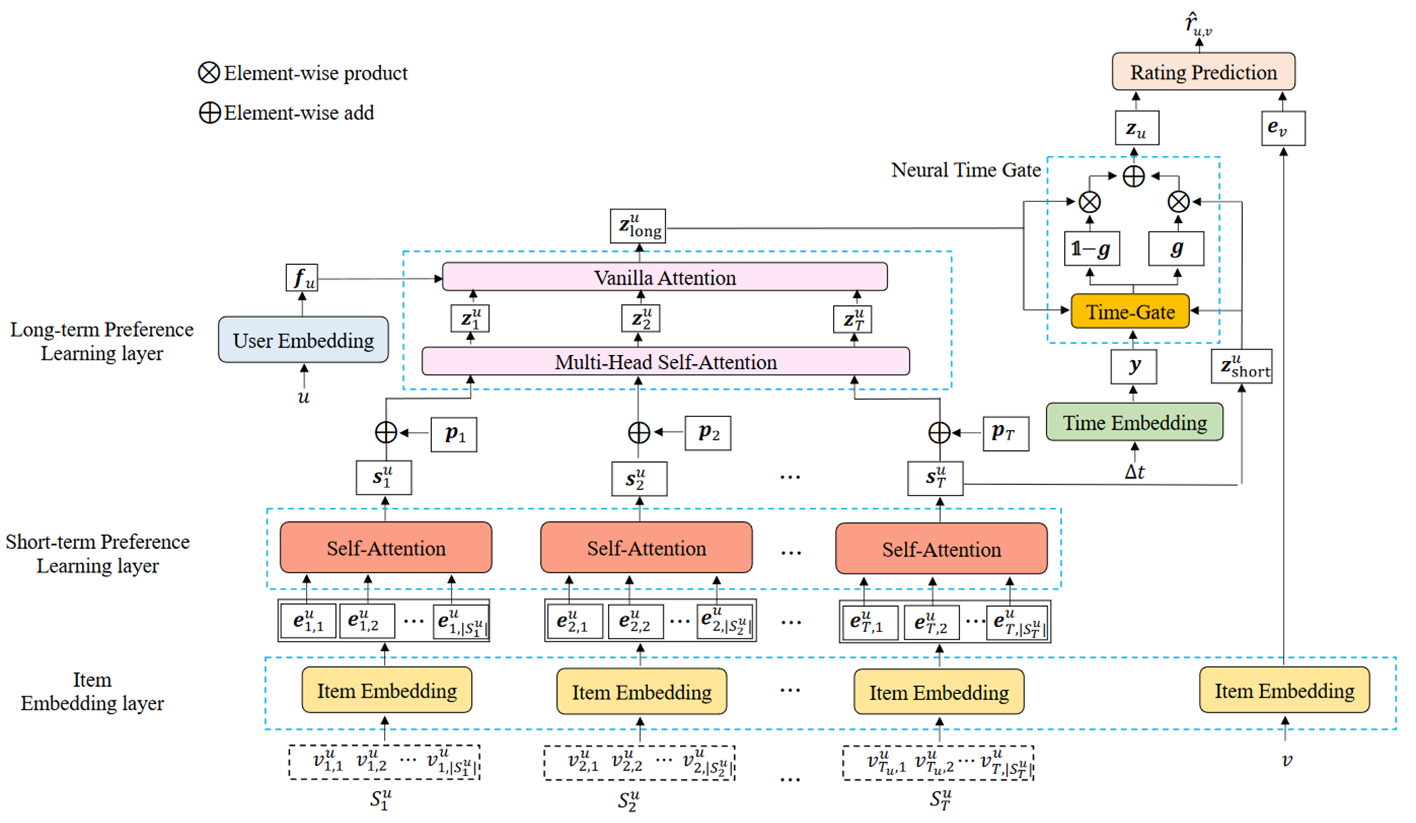 8
Method
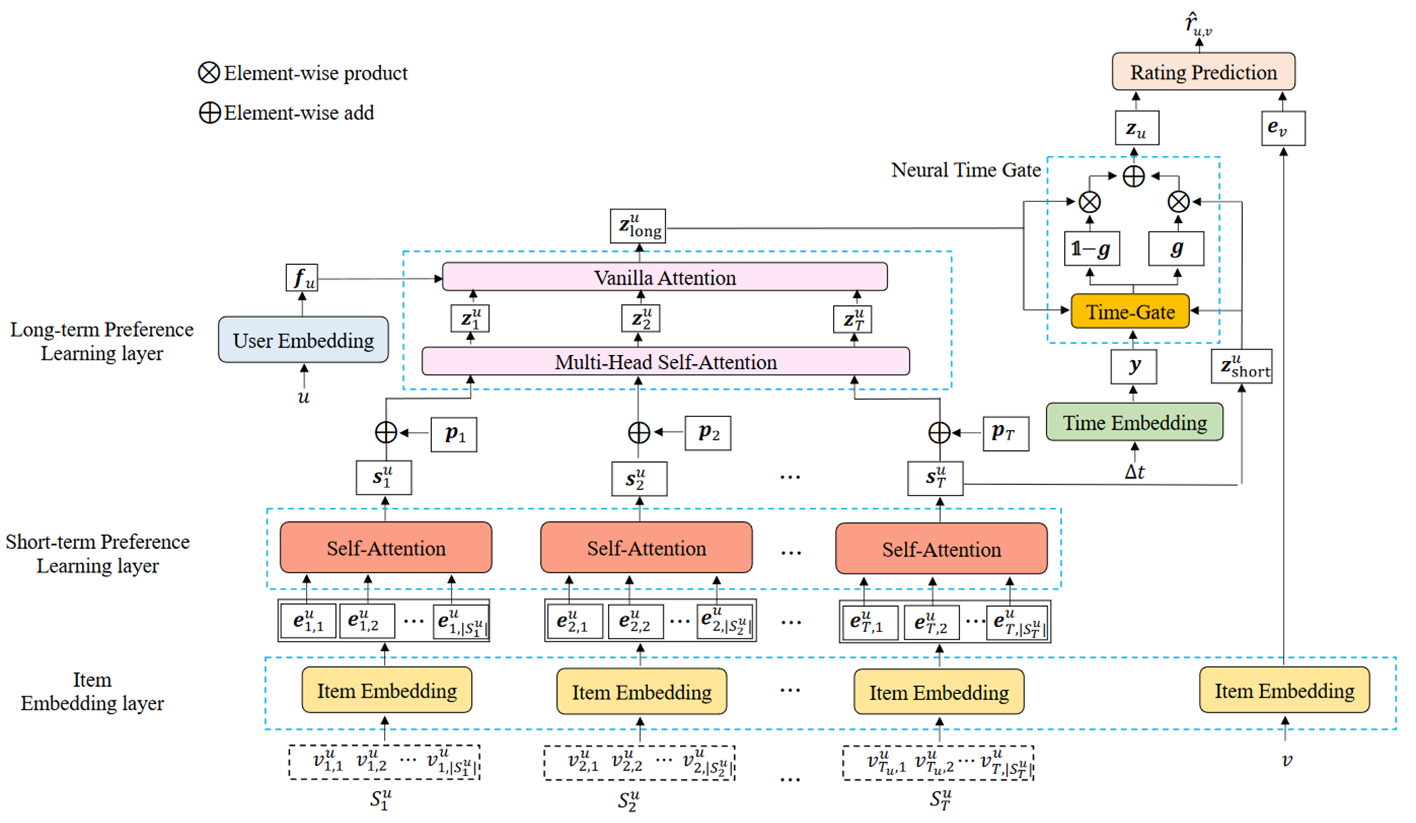 9
Method
Self-Attention (Short-term Preference Learning layer)
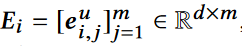 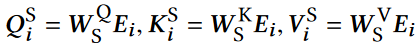 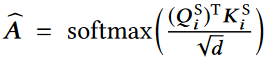 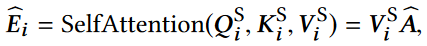 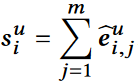 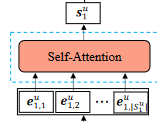 10
Method
Long-term Preference Learning layer
Multi-Head Self-Attention 
→ fuse local preferences of user
Vanilla Attention 
→ fuse user and feature of global preference
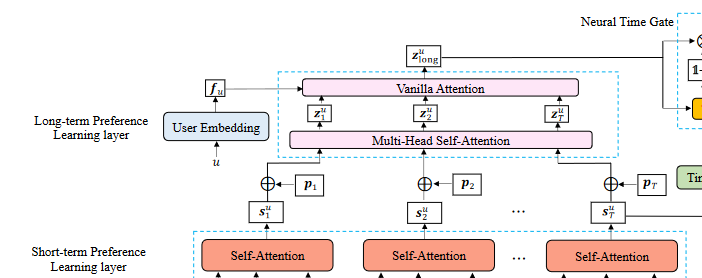 11
Method
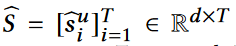 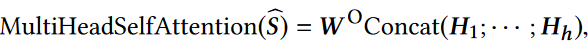 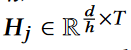 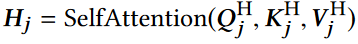 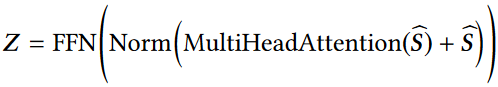 12
Method
Q
K
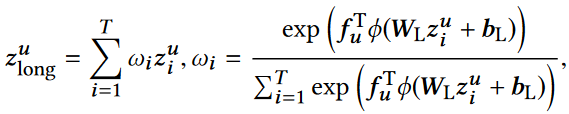 V
13
Method
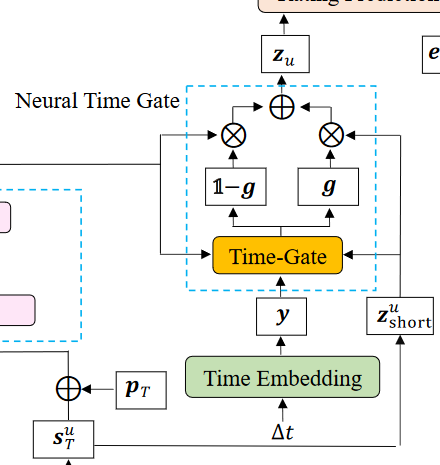 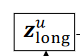 14
Method
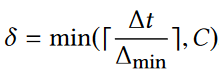 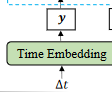 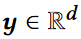 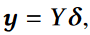 15
Method
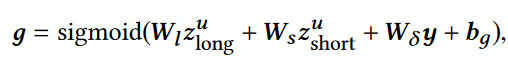 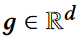 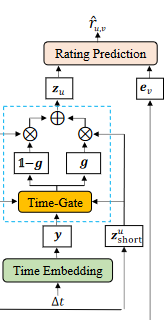 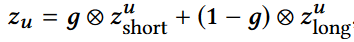 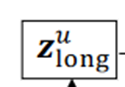 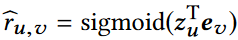 16
Method
Loss function
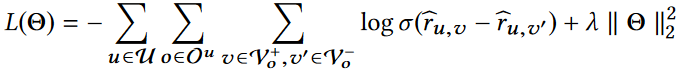 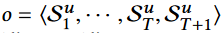 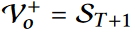 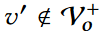 17
Experiment
Data Set
Session time gap threshold
Amazon Book、Amazon Video：2 days
MovieLens-1M、Lastfm：2 hours
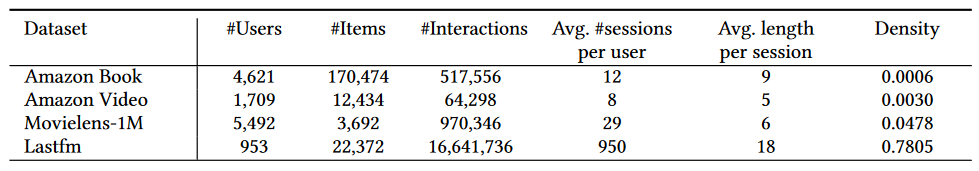 18
Experiment
Evaluation Metrics
Hit rate


MAP (Mean Absolute Precision)
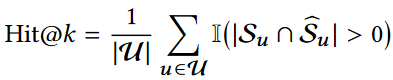 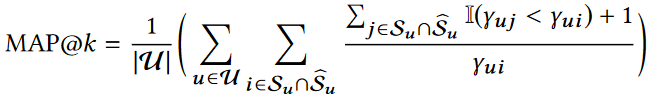 19
Experiment
Performance Comparison with Baselines
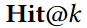 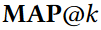 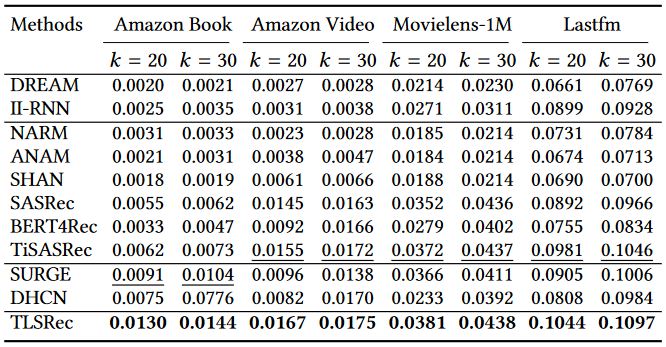 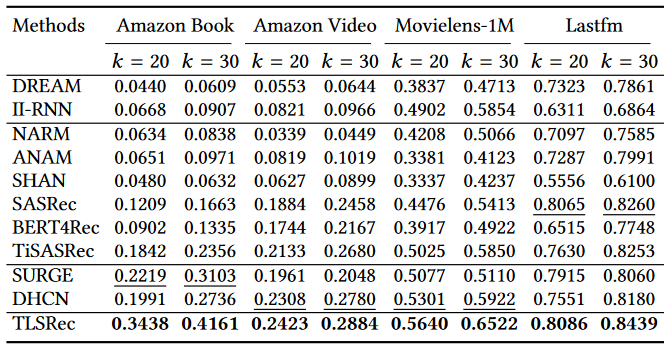 RNN
Attention
GNN
20
Experiment
Ablation Experiments
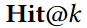 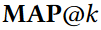 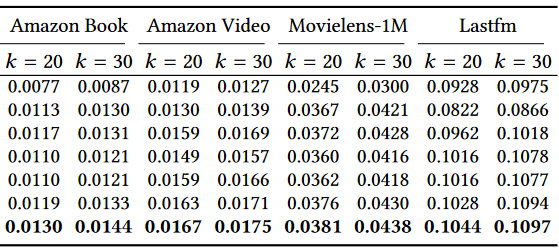 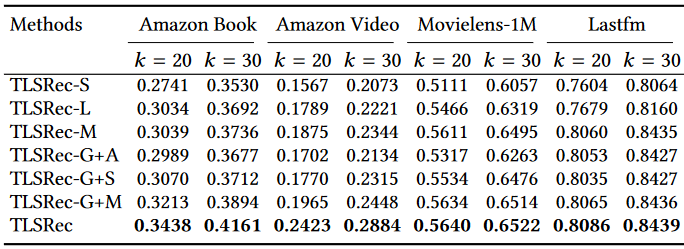 21
Experiment
Case Study
Visualization of the self-attention coefficients between sessions (long-term)
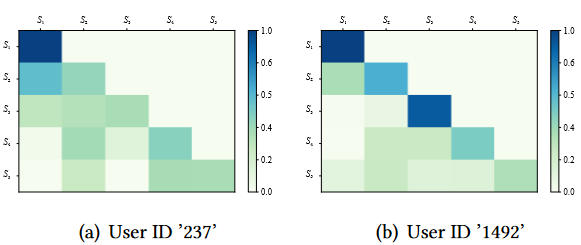 22
Experiment
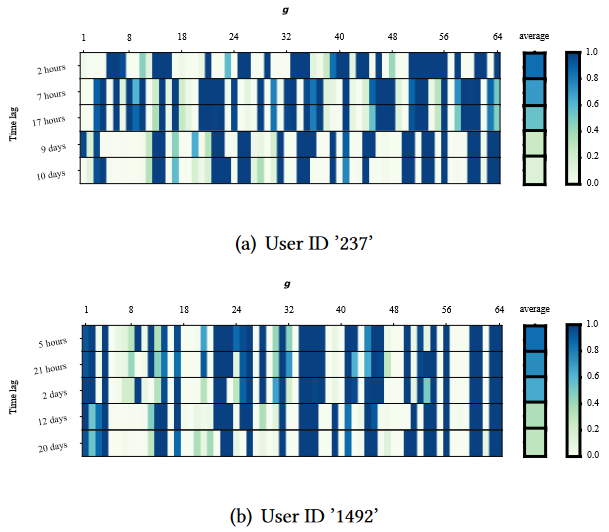 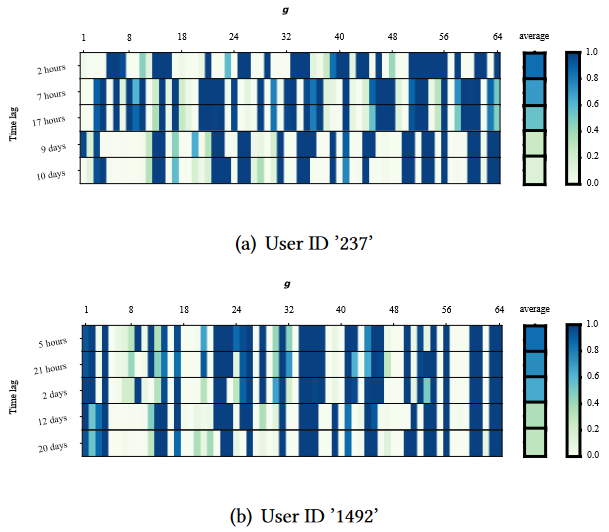 23
Conclusion
A hierarchical self-attention network to unite the learning of the 
   long- term preference and short-term preference
A neural time gate to fine-grained fusion of the long-term preference 
   and	short-term preference at the dimension level
24